Федеральный инновационный проект «ПРОФМАЯК»
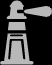 Координатор проекта - Елена Владимировна Дошина
Зав. лабораторией развития форм профессиональной ориентации и самоопределения 
Регионального института кадровой политики
Организации-соисполнители
Модель взаимодействия ОО ФИП «ПРОФМАЯК»
Аннотация инновационного образовательного проекта
Цель: Разработка и апробация модели реализации профессиональных проб посредством сетевого взаимодействия организаций общего и профессионального образования
Задачи:
Этап 1
Этап 2
Этап 3
Нормативно-правовое обеспечение проекта
 Методическое обеспечение реализации профессиональных проб
Разработка модели реализации профессиональных проб
 Повышения квалификации педагогов (КПК, семинары и т.д.)
Диагностика эффективности модели
 Обобщение и распространения опыта проекта
Программа мероприятий инновационного проекта
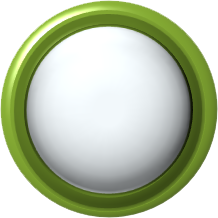 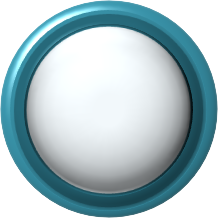 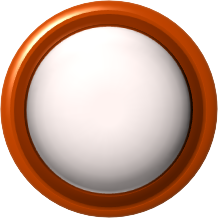 I 
Этап
II
Этап
III 
Этап
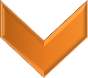 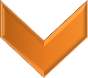 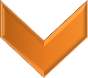 Информационно-аналитический

2019г.
Внедренческий


2020г.
Обобщающий


2021г.
Отчет до 10 сентября
Основные мероприятия
Нормативно-правовые документы
Приказ Министерства просвещения РФ от 18 декабря 2018 года №318 «О федеральных инновационных площадках»
Приказ Института от 18 января 2019 года №12 «О создании рабочей группы по реализации ФИП «Профмаяк»
Договор о сетевом взаимодействии
Модель взаимодействия ОО по реализации профессиональных проб
Муниципальное образование г. Тулун
Микрорайон Юбилейный г. Иркутска
Профессиональные пробы
Обучение педагогов и обобщение опыта
Программы профессиональных проб (базовые, углубленные)
Диагностика и сопровождение профессионального самоопределения обучающихся